Урок математики: 
Розв’язування рівнянь
6 клас
Підручник: А.Г.Мерзляк
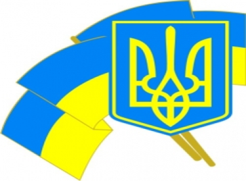 З досвіду роботи вчителя
 Гриньківської ЗОШ І-ІІІ ст. імені М.В.Лисенка
Курченко Галини Вікторівни
Мотивація навчання
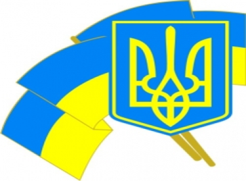 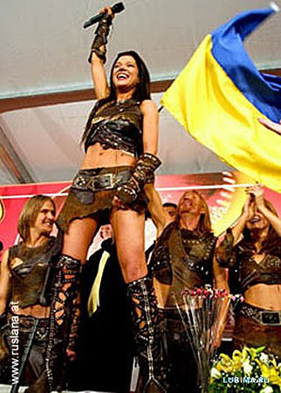 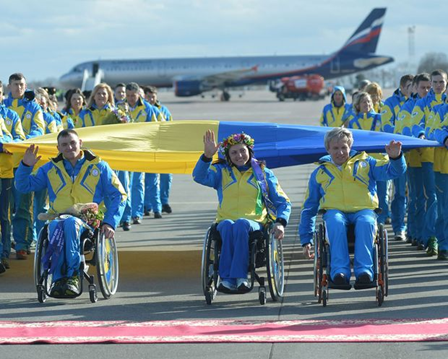 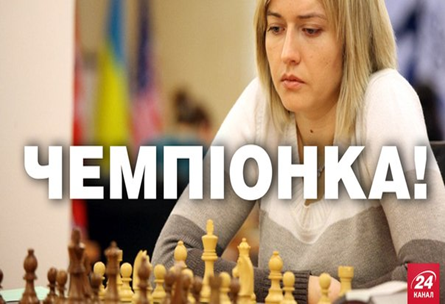 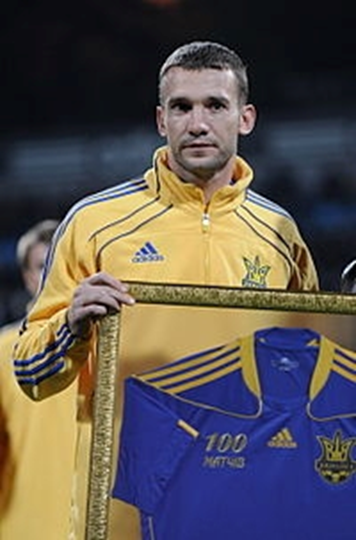 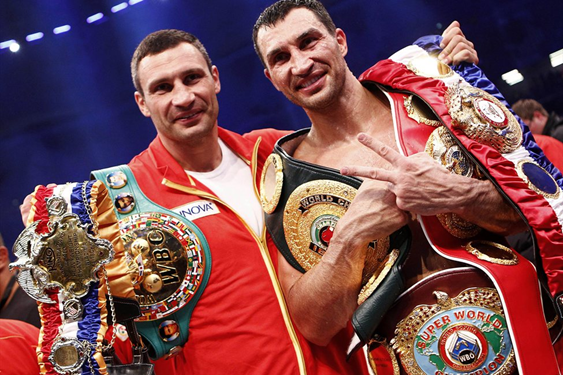 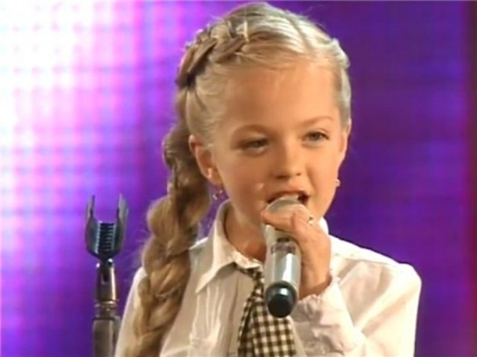 Тема уроку:
Розв’язування рівнянь 

 МЕТА УРОКУ:
Навчальна:
       систематизувати і узагальнити знання учнів, формувати вміння і   навички розв’язувати  рівняння .
Розвиваюча:
      розвивати логічне та  інтуїтивне мислення,вміння працювати самостійно та колективно.
Виховна: 
       виховувати прагнення до вивчення математики, наполегливість у роботі.
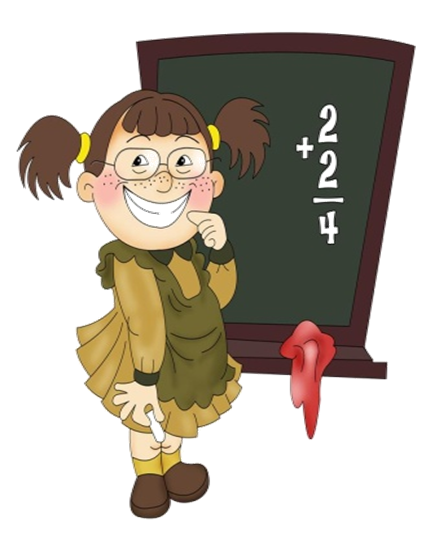 Дуже багато рівнянь є в житті. Потрібно для кожного корінь знайти. Ви ж починаєте з парти шкільної, З пошуків «ікс» та задачі важкої. Раджу: хай труднощі вас не лякають, Той переможе, хто їх подолає.
Математичні олімпійські змагання
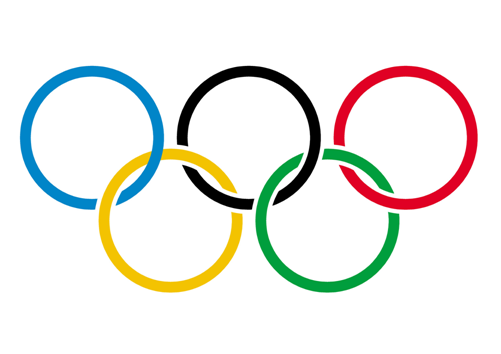 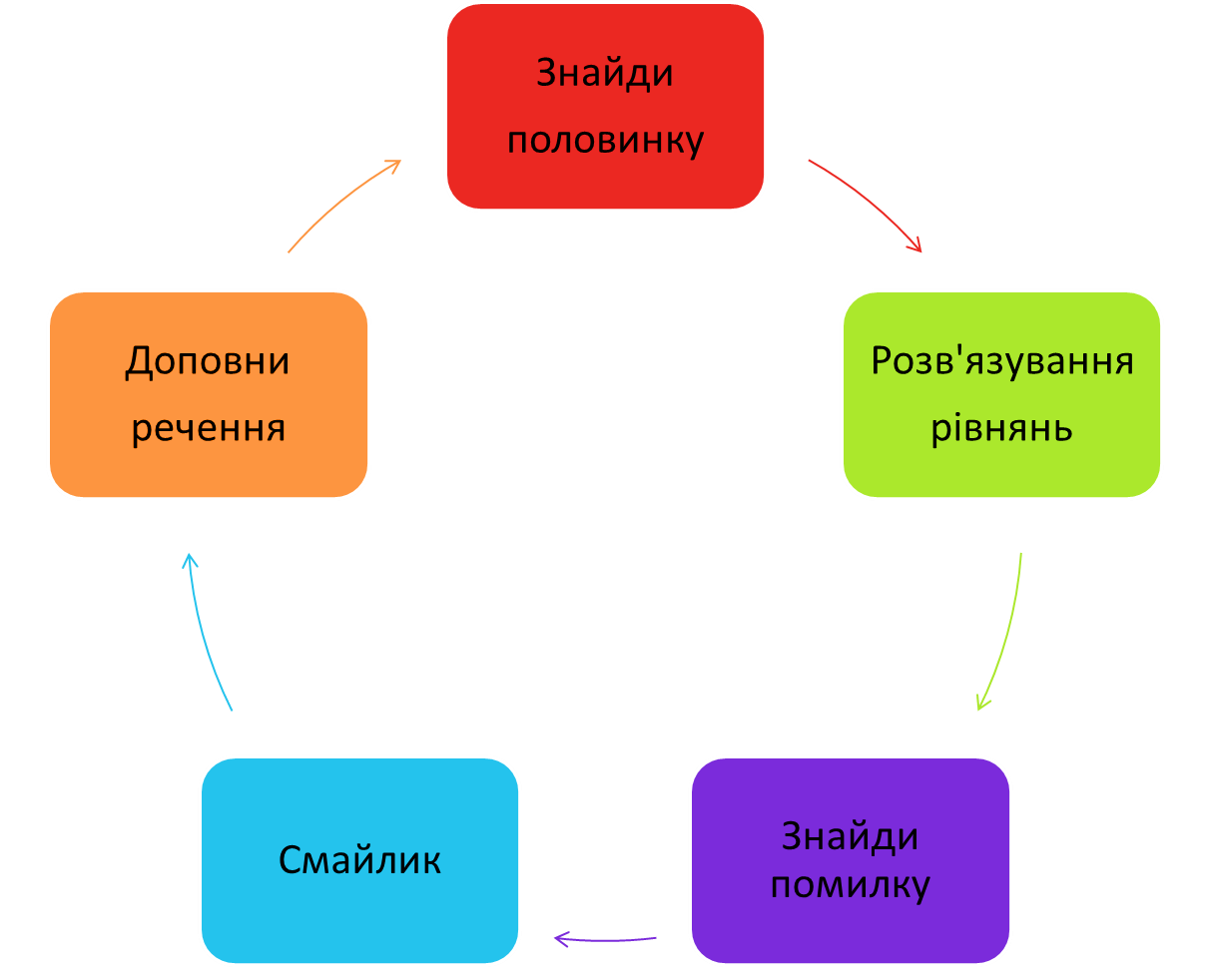 Актуалізація знань
                                                              Вправа «Смайлик»    Вправа «А де моя половинка»

«А де моя половинка?»
                                                         
                                                             
                                                                
                                                Вправа «Доповни речення»
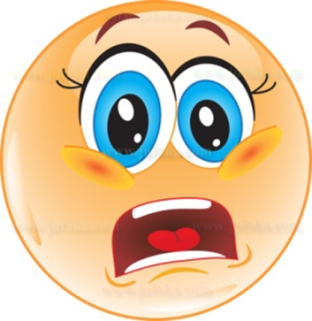 Розкрий дужки:

 1. 3(2 + а);
2.  2(3х – 7);
3. -4(7 – 2х);
4. -5(-1,8с +3),
Знайди правильну відповідь

А.   9с -15;
Б.   6 +3а;
В.   6х -14;
Г. -28 +8х
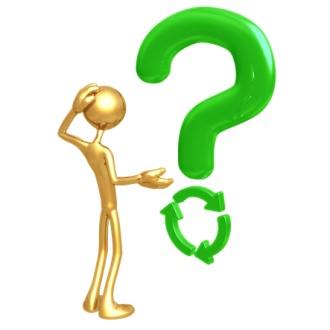 Розв’язування рівнянь.Працюємо  усно.
а) Х + 5 = 10,
Х= 10 - 5,
х = 5.
  б) у - 6 =15,
у= 15 + 6,
у = 21.
Працюємо в команді . Вправа “Ланцюжок”
Зроби сам - передай другому – виправ помилку товариша
3(4х-1) =-7(х-2),
12х-3=-7х +14,



12х +7х= 3 +14,

19х = 17,

Х=17/19.
Поясни кожний «крок» розв’язування рівняння:
Розкриємо дужки.

Перенесемо доданки, які містять невідоме, в одну частину рівняння( частіше в ліву), а решту доданків – у іншу частину, змінивши при цьому їх знаки на протилежні.
Зведемо подібні доданки в лівій і правій частинах рівняння.
Знайдемо корінь рівняння
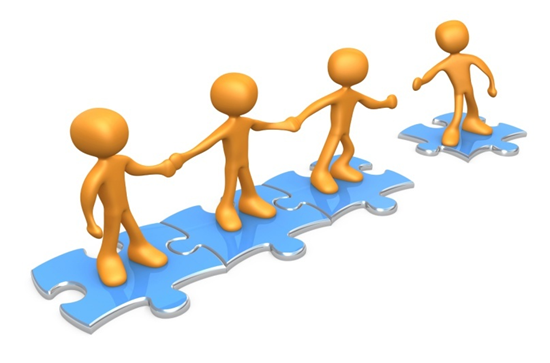 Розв’язуємо задачу.
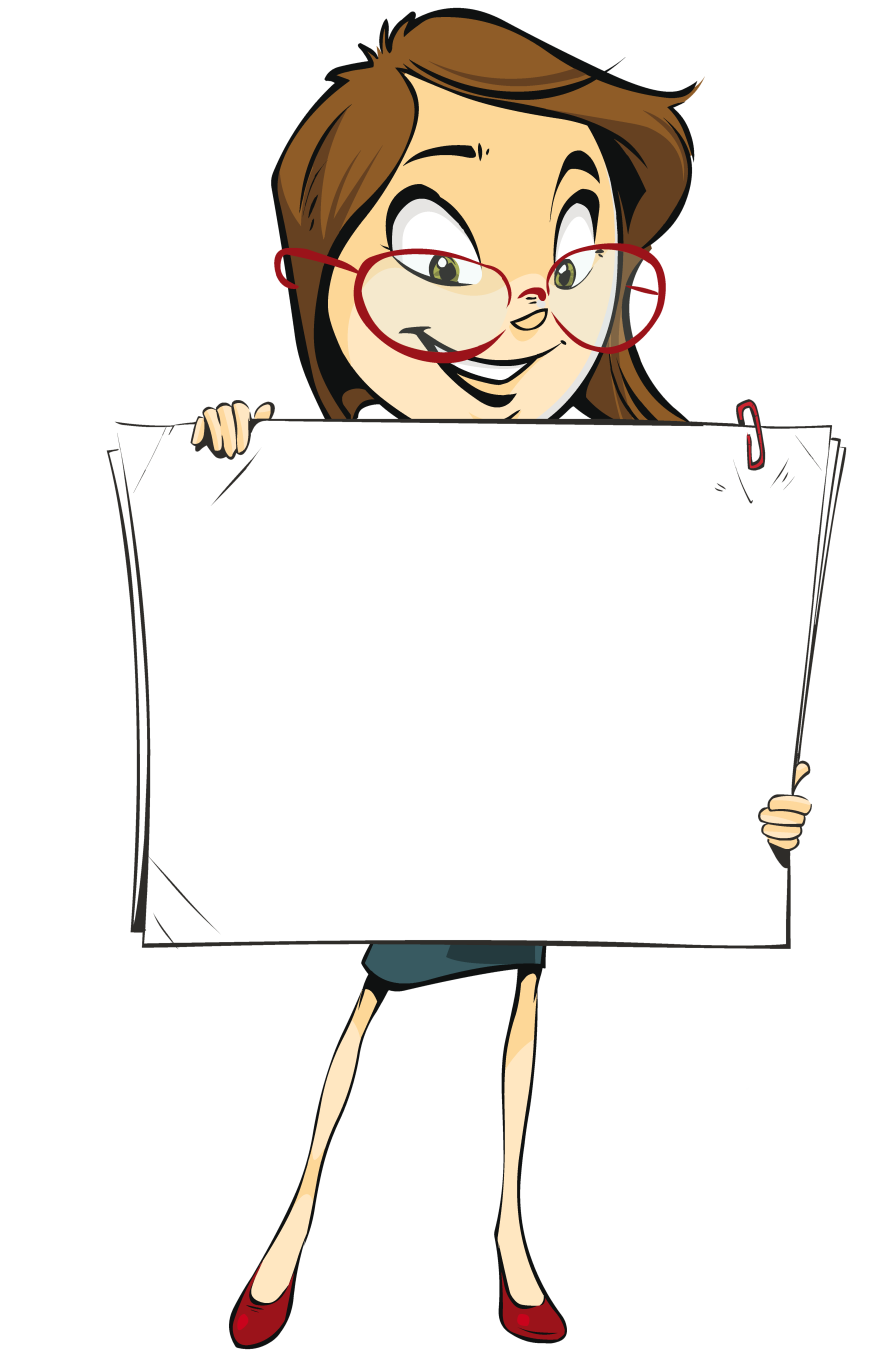 Що дано в задачі?
Що потрібно знайти?
 Що позначимо за невідоме?
Як знайти час, коли відомо шлях і швидкість?
Час дано в хвилинах. Як записати його в годинах?
з
Аналіз
задачі
Розв’язуємо задачу. №1180
Маємо рівняння
7х=3(х+5,6)
Індивідуальна роботаПіксельне мистецтво
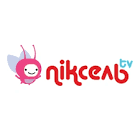 https://docs.google.com/spreadsheets/d/1Lm7XD9TR-NuBNyHCOyq1LyFf6_qqViC6/copy
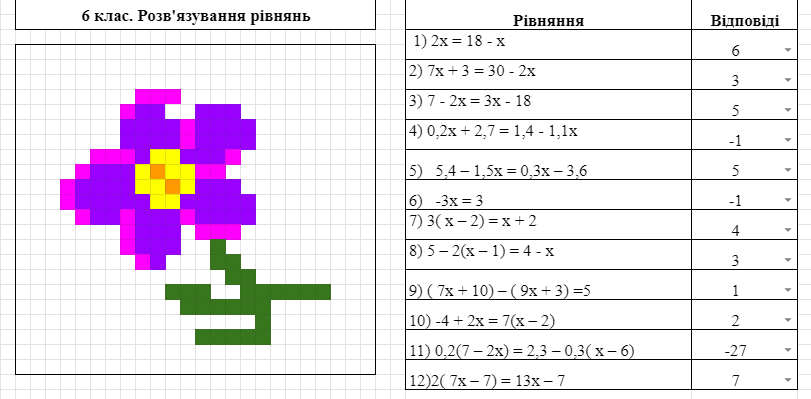 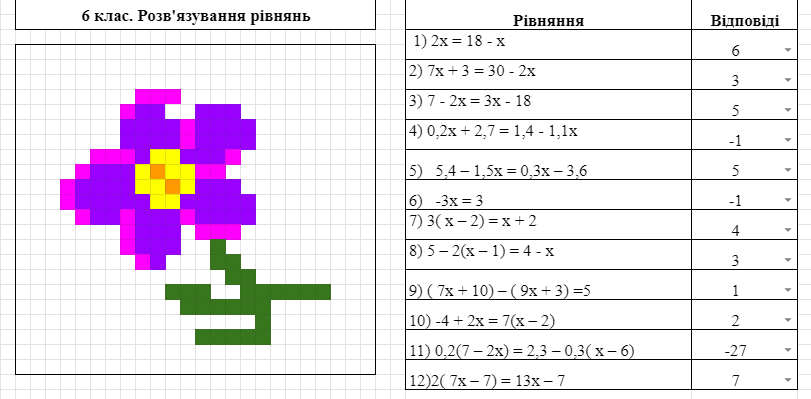 Індивідуальна роботаПіксельне мистецтво
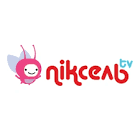 Цікаві відомості про квіти.
У Німеччині зростає найстаріша в світі троянда.
 Більше 1000 років вона щороку цвіте біля собору Хільдесхаймі. 

 Національною квіткою США в 1986 році була визнана троянда?

Щоб отримати всього одну її унцію (трохи більше 28 грамів)
 потрібно зібрати і переробити близько 5 тисяч квіток.

Орхідеї – унікальні квіти. У наші дні виведені самі мудрі її види,
включаючи зелений і чорний. Але ось синю орхідею виробити так і не вдалося.
З історії олімпійських ігор
      776 до н.е.                           1986 р.
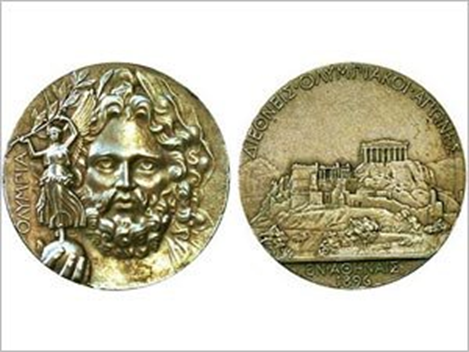 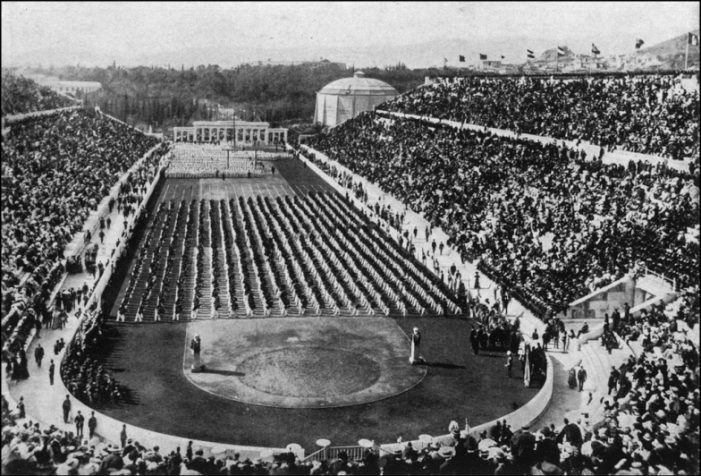 Піфагор                              2008 р.
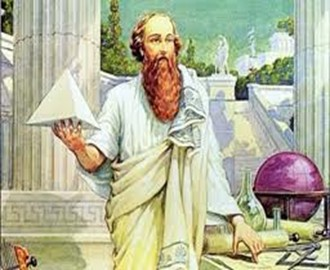 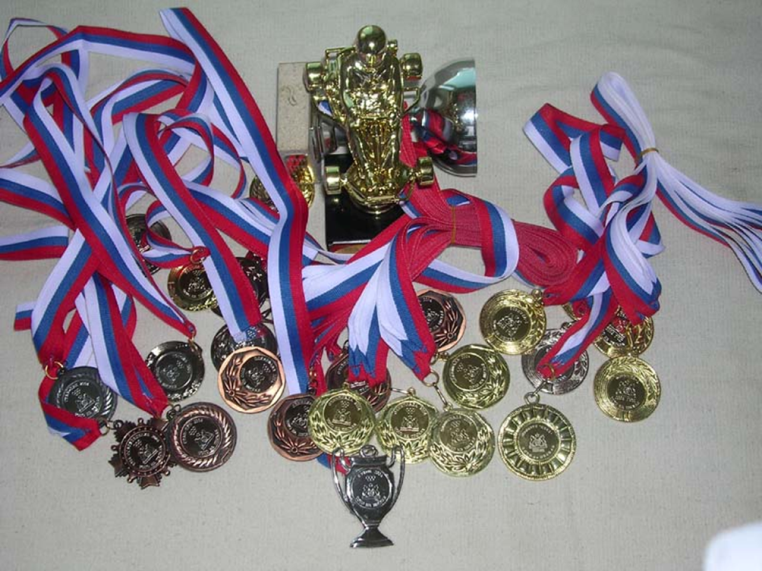 Домашнє завдання
П.41-42, повторити;№1179, виконати.Удачі у вивченні математики!
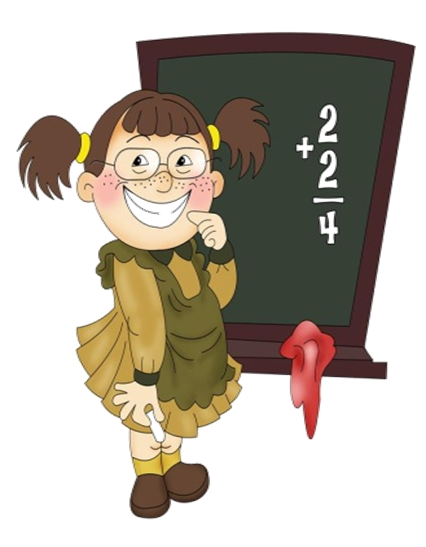 Підсумок уроку
Оцініть себе;
Вправа «Весела  тарілочка»;
Учасникам ігор –нагороди;
Вправа «Долоньки»
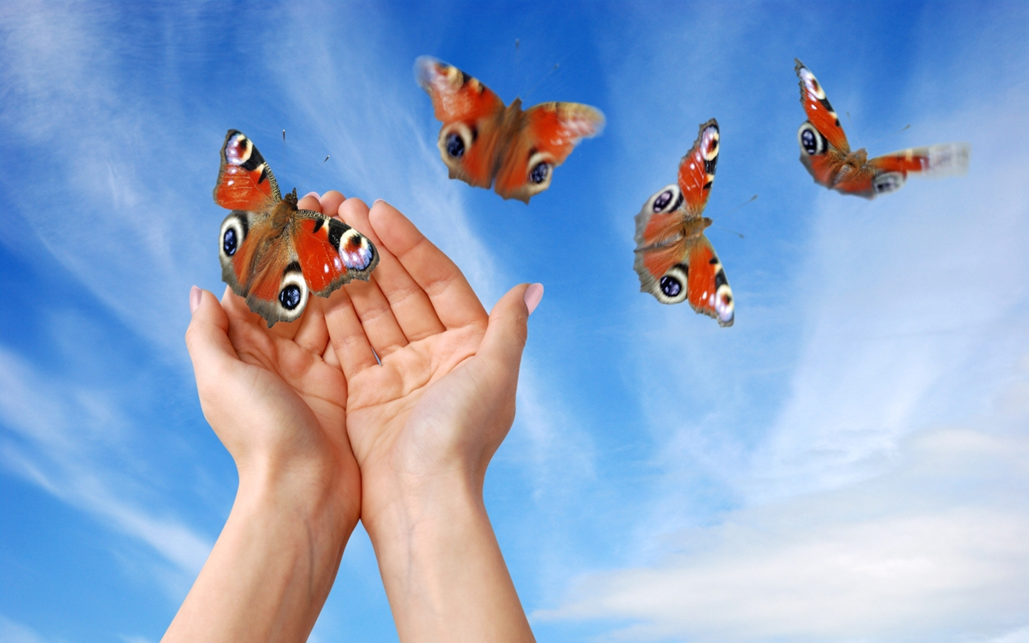